8
O‘zbek tili
sinf
Mavzu: 
Xalq amaliy san’ati.
MUSTAQIL BAJARISH UCHUN TOPSHIRIQLAR
1. “Zargarlik guzari” she’ridagi zargarlik buyumlarining nomini yozib chiqing va ular haqida ma’lumot bering.
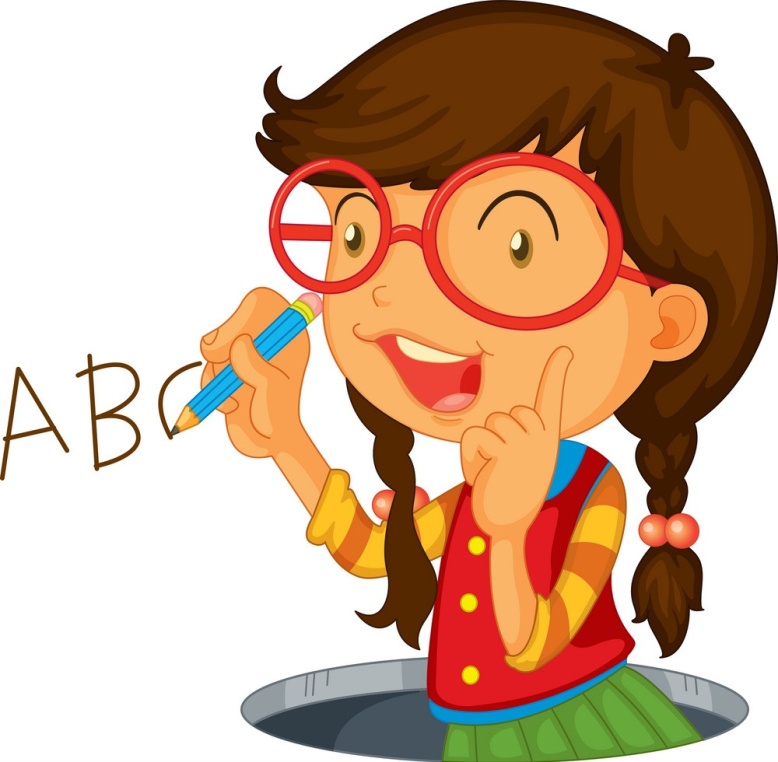 2. “Zargarlik guzari” she’rni yod oling.
MUSTAQIL BAJARISH UCHUN TOPSHIRIQLAR
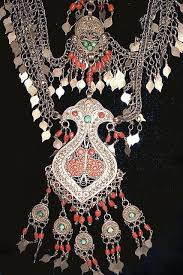 1. “Zargarlik guzari” she’ridagi zargarlik buyumlarining nomlari
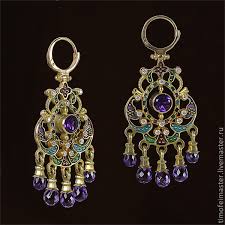 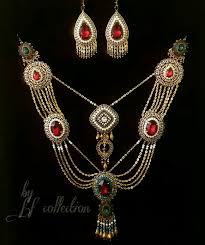 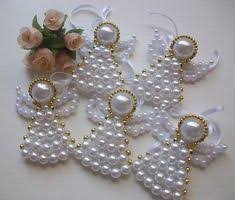 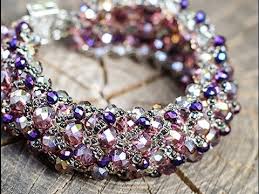 QADIMIY VA ZAMONAVIY ME’MORCHILIK
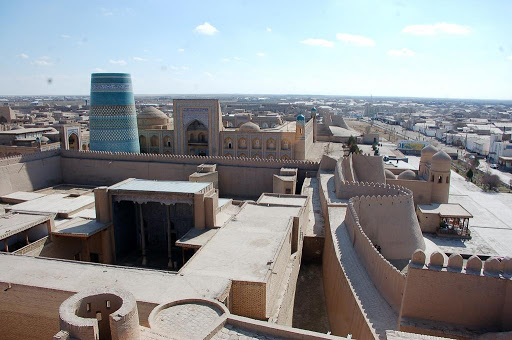 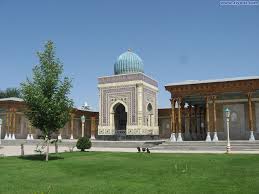 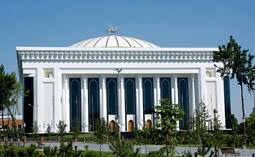 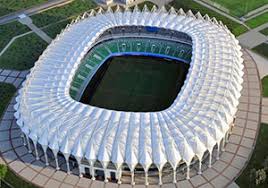 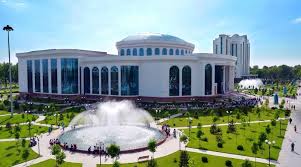 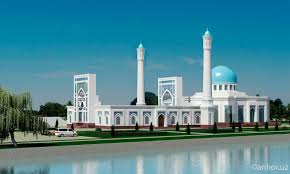 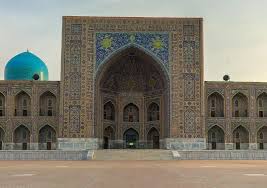 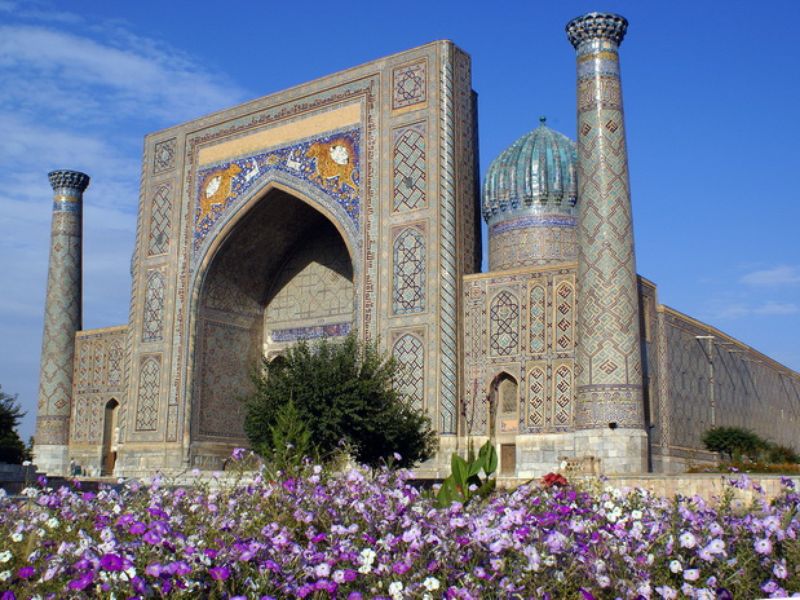 5-mashq
Matnni o‘qing. Ajratib ko‘rsatilgan sifatdoshlarni o‘zi bog‘lanib kelayotgan so‘z bilan ko‘chiring.
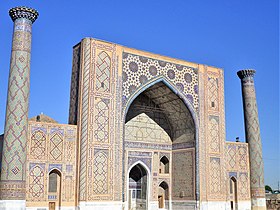 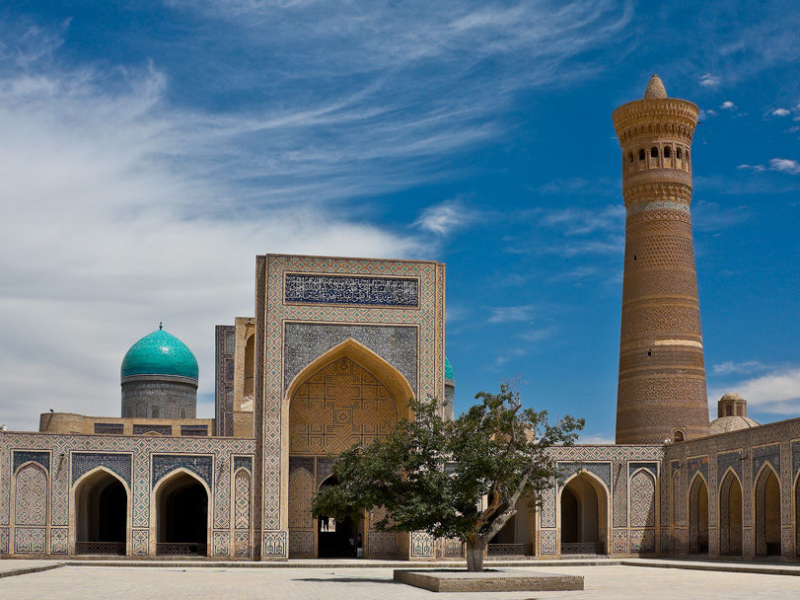 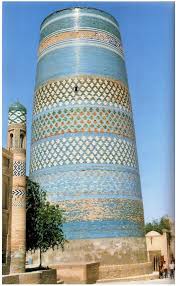 5-mashq
Matnni o‘qing. Ajratib ko‘rsatilgan sifatdoshlarni o‘zi bog‘lanib kelayotgan so‘z bilan ko‘chiring.
… yaratilgan me’moriy yodgorliklar
… Yunesko ro‘yxatiga kiritilgan me’moriy obidalar
… rangini yo‘qotmay kelayotgan bo‘yoqlar
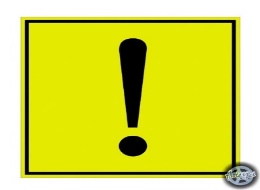 BILIB  OLING
Sifatdoshlar fe’llar kabi 3 zamon shakliga ega:
-gan 
(-kan, -qan) qo‘shimchasi
o‘tgan zamonni bildiradi.
Masalan: 
borgan joy
-yotgan
 (-ayotgan) qo‘shimchasi
hozirgi zamonni bildiradi. Masalan:
kelayotgan mehmon
-adigan (-ydigan), -r (-ar) qo‘shimchasi
kelasi zamonni bildiradi.
Masalan: oqar suv, o‘qiydigan bola
6-mashq
Berilgan fe’l asoslaridan o‘tgan, hozirgi va kelasi zamon sifatdoshlarini yasang, qo‘shimchalarning qo‘shilishiga e’tibor qiling.
Ayt
ek
chiq
ket
eg
o‘t
qo‘rq
buk
yig‘
eshit
tik
kechik
uq
ko‘nik
yoq
Mashqni tekshiramiz
Berilgan fe’l asoslaridan o‘tgan, hozirgi va kelasi zamon sifatdoshlarini yasang, qo‘shimchalarning qo‘shilishiga e’tibor qiling.
7-mashq
Sifatdoshlarni toping va zamonini aniqlang.
Insonni inson qilgan narsa uning tilidir, ko‘klarga chiqaradigan narsa esa bilimi va hunaridir. Ilm va hunar insonni izzat va sharafga yetkazadigan vositadir. Ilm va hunarni  chuqur egallagan inson bitmas, tuganmas boylikka ega. Ilm va hunar qorong‘i uyni yoritadigan nurdek insonning kelajagini ham yoritib turadi.
Xalq amaliy san’ati
4-topshiriq. Matnni o‘qing va mavzu yuzasidan suhbatlashing.
Xalq amaliy san’ati turlaridan biri yog‘och o‘ymakorligidir. Qadimiy binolardagi ustunlar, eshiklar, ko‘p qirrali xontaxtalar, kitob o‘qish uchun maxsus moslamalar  yog‘och o‘ymakorligining nodir namunalaridir.
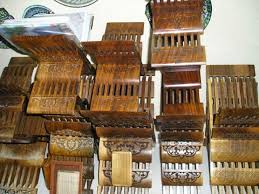 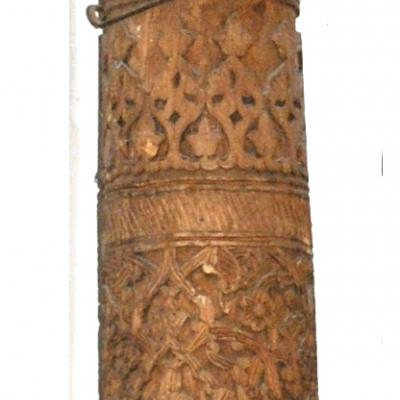 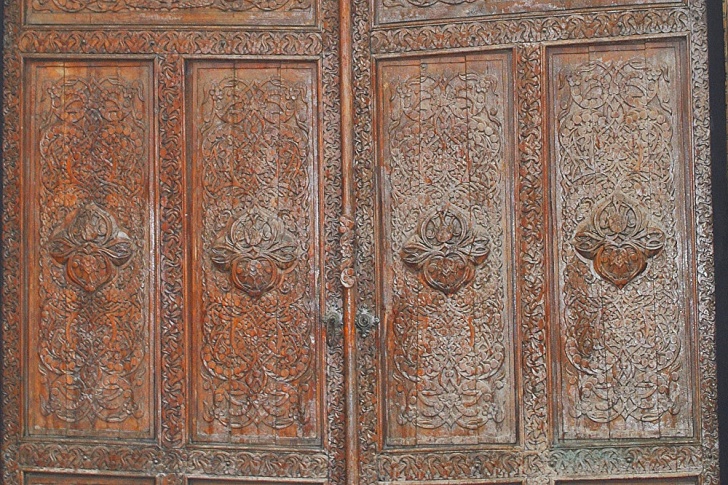 Yog‘och o‘ymakorligi
Hozirgi kunda san’atning bu turida 3 ta yo‘nalish mavjud.
Toshkent maktabi
Xiva 
maktabi
Qo‘qon maktabi
Toshkent maktabi
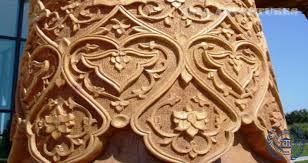 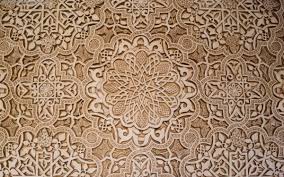 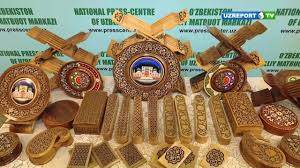 Toshkent o‘ymakorligi nozik, nafis va mayda naqshlardan iborat.
Qo‘qon maktabi
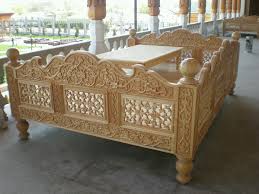 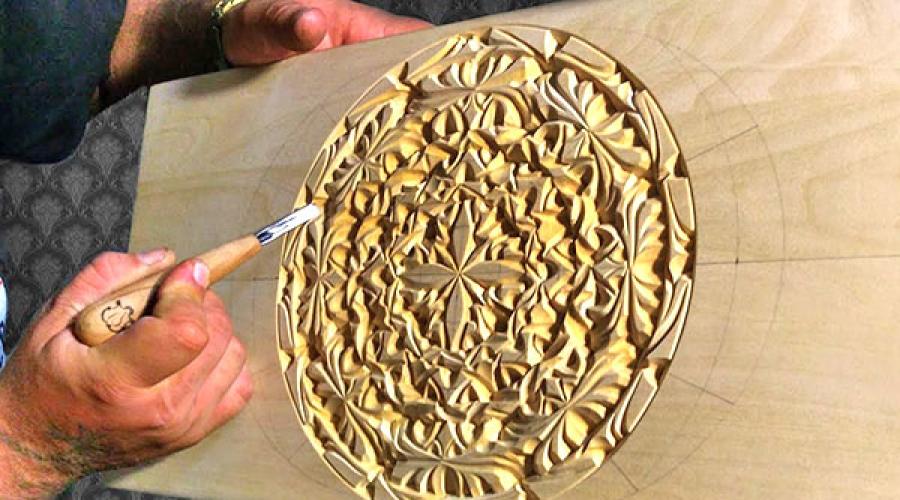 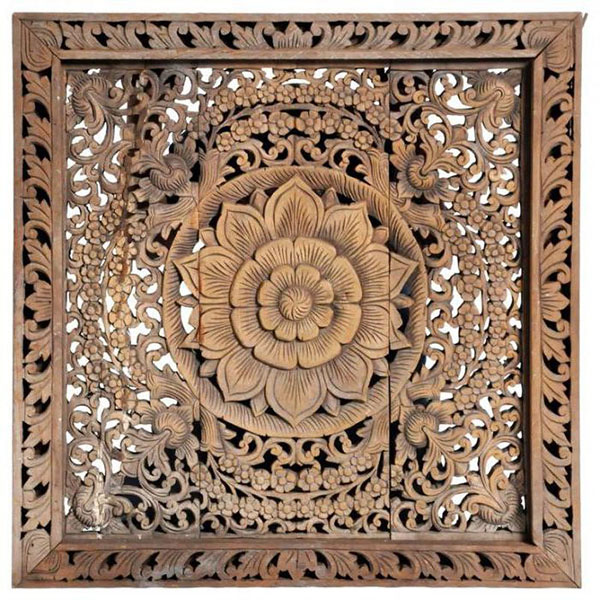 Qo‘qon maktabi yirik-yirik mahobatliligi bilan farq qiladi.
Xiva maktabi
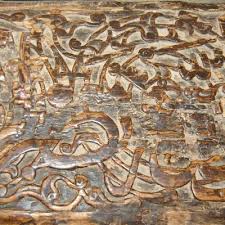 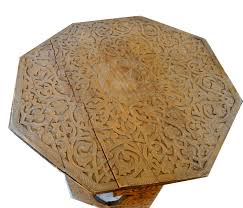 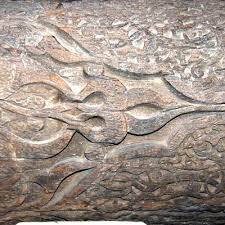 Xiva maktabi o‘ynoqi va sho‘xchanligi bilan ajralib turadi.
Milliy hunarmandchilik
O‘zbek milliy hunarmandchiligining bu turi hozirgi kunda mohir ustalar tomonidan yoshlarga o‘rgatilmoqda. Bolalar ijodiyoti uylaridagi to‘garaklarda yog‘och o‘ymakorligining nozik sirlari o‘rgatilmoqda.
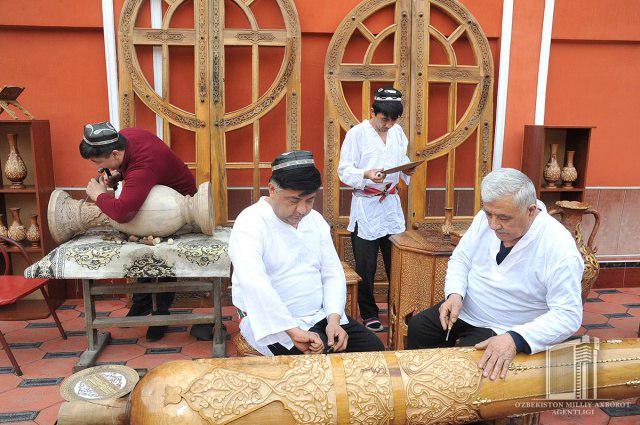 Yog‘och o‘ymakorligining nodir namunalari
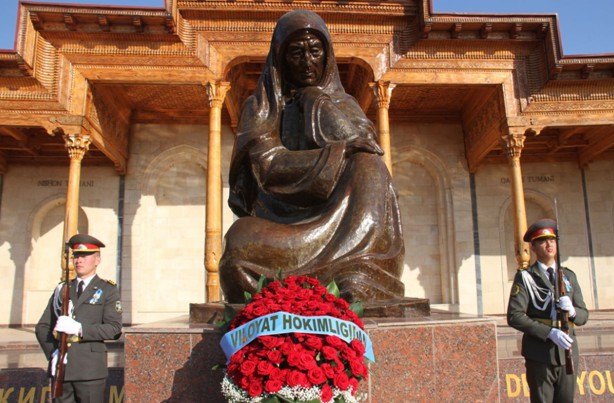 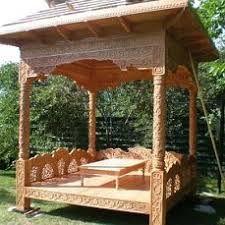 Muzey, teatr, sharqona uslubda qurilayotgan choyxonalar yog‘och o‘ymakorligining nodir namunalari asosida bezatilmoqda.
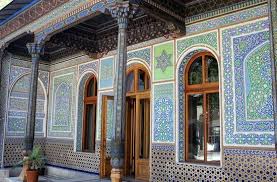 MUSTAQIL BAJARISH UCHUN TOPSHIRIQLAR
Maqollarni o‘qing, mazmunini yozing.
1. Aql ko‘pga yetkazar, 
    hunar ko‘kka yetkazar.
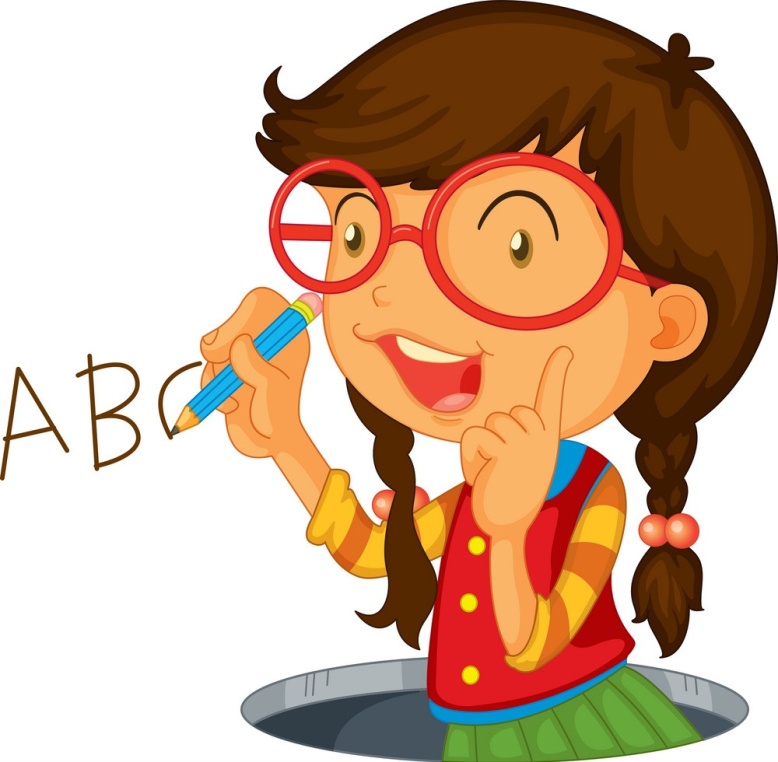 2. Yoshlikda hunar olgin,
    Qarigach, ishga solgin.